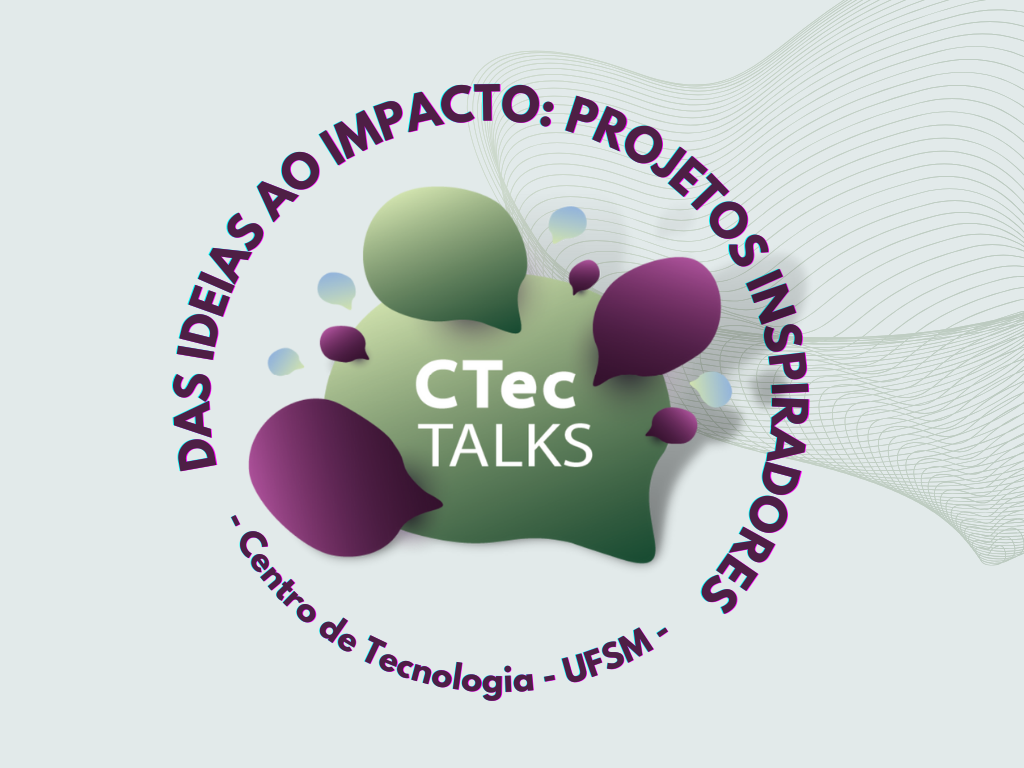 INTRODUÇÃO
Lorem ipsum dolor sit amet, consectetur adipiscing elit. Duis tempor, lorem eu tincidunt gravida, ipsum diam fermentum enim, sit amet rhoncus sapien ipsum et urna. Donec nec erat et sem laoreet sollicitudin. Praesent sed mauris venenatis, tempus neque vel, sodales turpis. 

In porta sapien at lectus hendrerit, mollis pellentesque eros imperdiet.
RESUMO
1
Assunto
2
Assunto
3
Mais detalhes
4
Informação importante
5
Lorem ipsum dolor sit amet
Análise
Forças
Fraquezas
SWOT
Lorem ipsum dolor sit amet, consectetur adipiscing elit
Lorem ipsum dolor sit amet, consectetur adipiscing elit
Oportunidades
Ameaças
Lorem ipsum dolor sit amet, consectetur adipiscing elit
Lorem ipsum dolor sit amet, consectetur adipiscing elit
PÚBLICOS
PÚBLICO 1
Lorem ipsum dolor sit amet, consectetur adipiscing elit. Duis tempor, lorem eu tincidunt gravida,
PÚBLICO 2
ipsum diam fermentum enim, sit amet rhoncus sapien ipsum et urna. Donec nec erat et sem laoreet sollicitudin.
SOLUÇÃO
Lorem ipsum dolor sit amet, consectetur adipiscing elit, sed do eiusmod tempor incididunt ut labore et dolore magna aliqua.
Lorem ipsum dolor sit amet, consectetur adipiscing elit, sed do eiusmod tempor incididunt ut labore et dolore magna aliqua.
COMO
01
Lorem ipsum dolor sit amet, consectetur adipiscing elit. Duis tempor, lorem eu tincidunt gravida,
VAI SER
02
ipsum diam fermentum enim, sit amet rhoncus sapien ipsum et urna. Donec nec erat et sem laoreet sollicitudin.